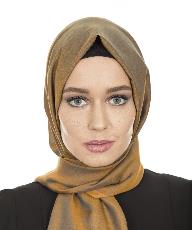 باحلــى رجــاء - مصـممة جرافيـــك
مهتمة بمجال الجرافيك وتصميم واجهات المواقع وكذلك التصوير, وفي تطور مستمر بفضل الله. قررت إنشاء هذا الموقع ليكون موقع لمساعدة كل من لم يمكن بإنشاء سيرة ذاتية بمفرده.
المؤهلات العلميـة
المعلومات الشخصية
2014-2017
كلية العلوم القانونية والاقتصادية والاجتماعية - أكدال  
إجـازة فـي الإقتصـاد
2012-2014
المعهـد المتخصـص للعلـوم التطبيقيـة
دبلـوم متخصـص في الطبـع المعلوماتـي
 2011-2012
ثانويـة المختـار السوسـي المعازيـز
بكالوريا في علوم الحياة والأرض
المعازيز, المغرب


00212601020304


Bahla.works@gmail.com
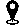 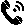 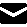 المهارات الشخصية
مهـارة 2
مهـارة 1
مهـارة 3
مهـارة 4
مهـارة 5
مهـارة 6
مهـارة 7
مهـارة 8
الخبـرات العمـليـة
شهر 2017 – شهر 2017 | إسم الشركة
مصمم جرافيك: وصف بعض المهام التي كنت تنجزها في هذا المنصب.
 -أيضا النتائج التي حققتها.
 -أيضا النتائج التي حققتها.

شهر 2017 – شهر 2017 | إسم الشركة
مصمم جرافيك: وصف بعض المهام التي كنت تنجزها في هذا المنصب.
 -أيضا النتائج التي حققتها.
 -أيضا النتائج التي حققتها.

شهر 2017 – شهر 2017 | إسم الشركة
مصمم جرافيك: وصف بعض المهام التي كنت تنجزها في هذا المنصب.
 -أيضا النتائج التي حققتها.
 -أيضا النتائج التي حققتها.
اللغـات
العربيـة : 
الإنجليزيـة :
الفرنسيـة :
الهوايـات
القراءة
الرياضـة
السفــر
الأنترنـت
الإنجـازات
25-11-2018
مشروع ,,,,,,, : ,,,,,,,,,,,,,,,,,,,,,,,,,,,,,,,,,,,,,,,,,,,,,,,,,,,,,,,,,,,,,,,,,,,,,,,,,,,,,,,,,,,,,,,,,,,,,,,,,,,,,,,,,,
[Speaker Notes: جميع الحقوق محفوظة لموقع  www.bestfreecv.com]